ỦY BAN NHÂN DÂN THỊ XÃ KIM BẢNG
Trường mầm non Chu Văn An
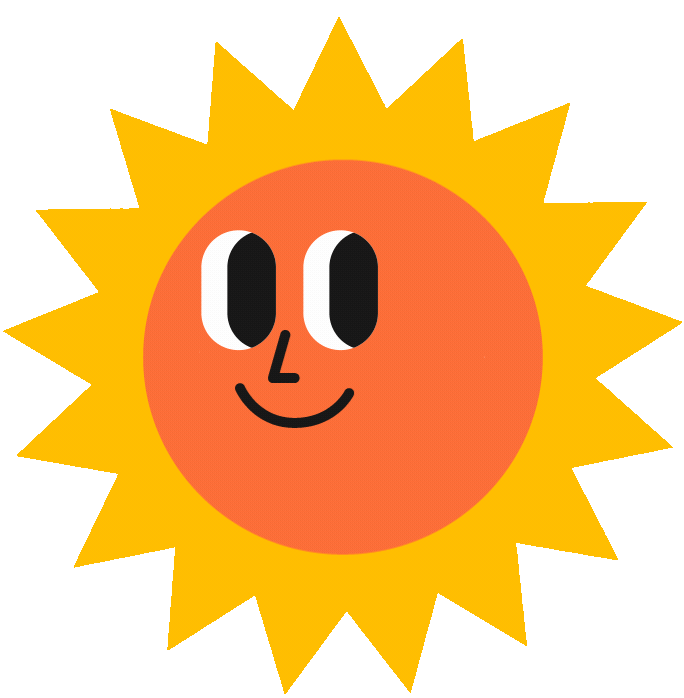 Lĩnh vực phát triển ngôn ngữ
Chủ đề: Nghề nghiệp
Đề tài: Truyện “ Gà trống choai và hạt đậu”
Độ tuổi: 3-4 tuổi
Người thực hiện: Chu Thị Hồng Nhung
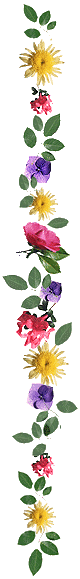 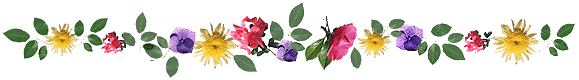 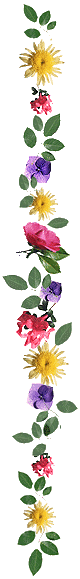 Hoạt động 1: Ổn định tổ chức gây hứng thú.
- Cô và trẻ cùng nhau hát và vận động bài hát: Gieo hạt
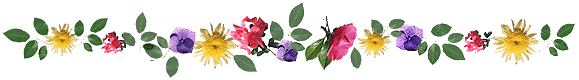 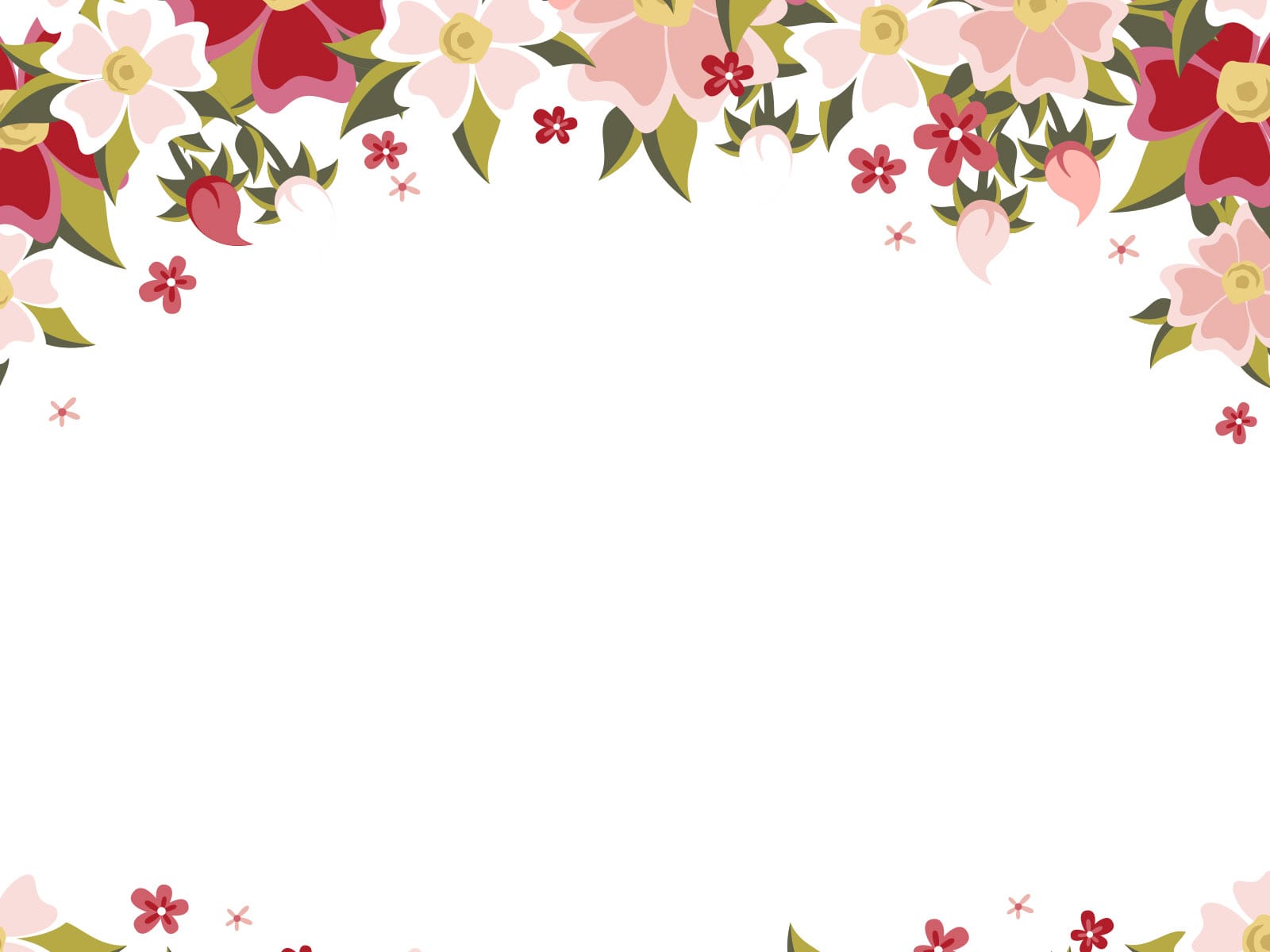 Cảm ơn các vị Ban giám khảo đã lắng nghe
Hoạt động 2: Cô kể truyện cho trẻ nghe.
- Cô kể lần 1: Trên sa bàn
Tôi xin chân thành cảm ơn
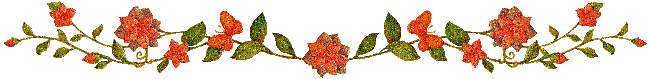 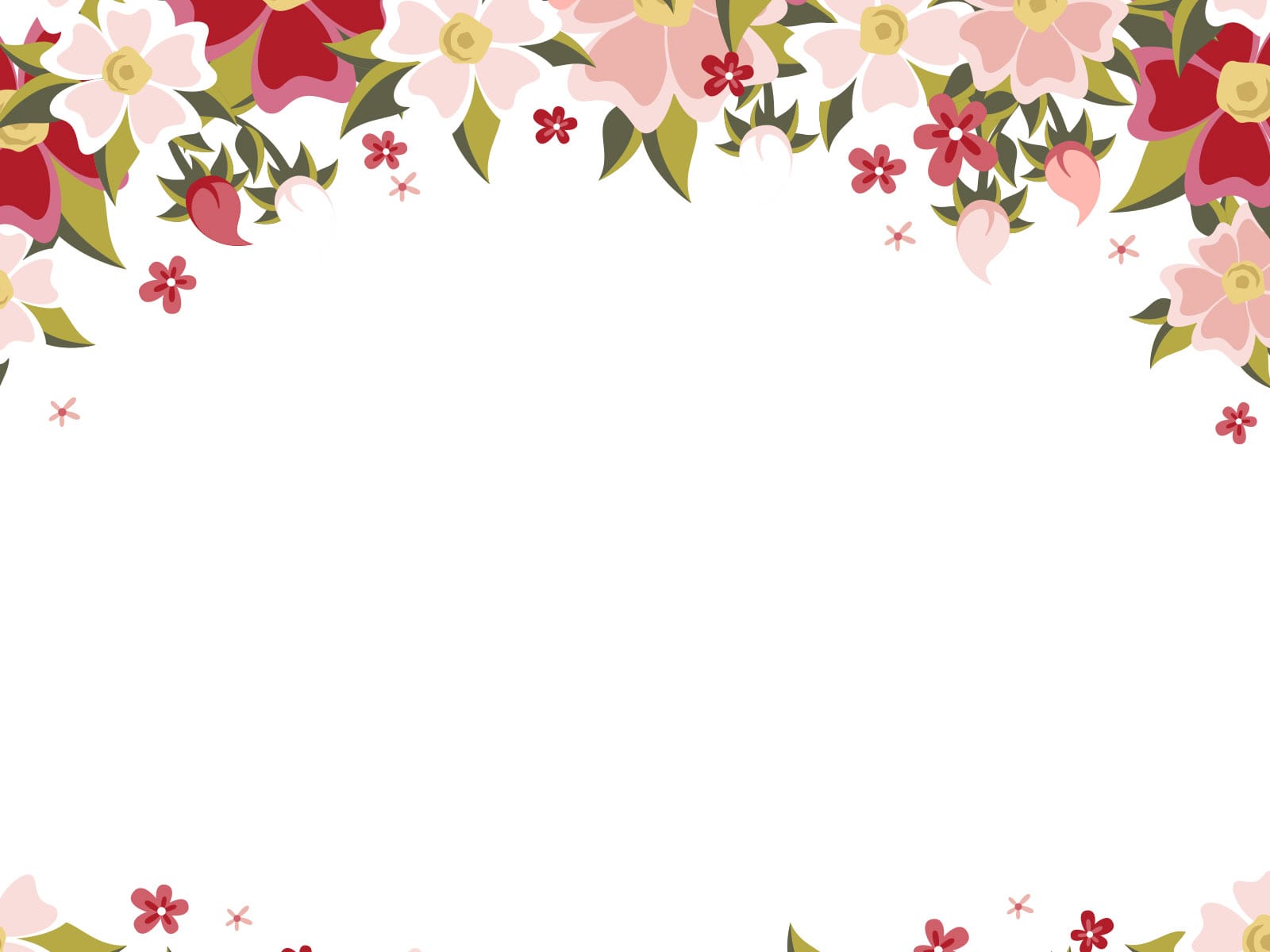 Cảm ơn các vị Ban giám khảo đã lắng nghe
Cô kể lần 2: Trên máy tính – đàm thoại nội dung
Tôi xin chân thành cảm ơn
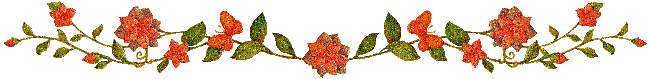 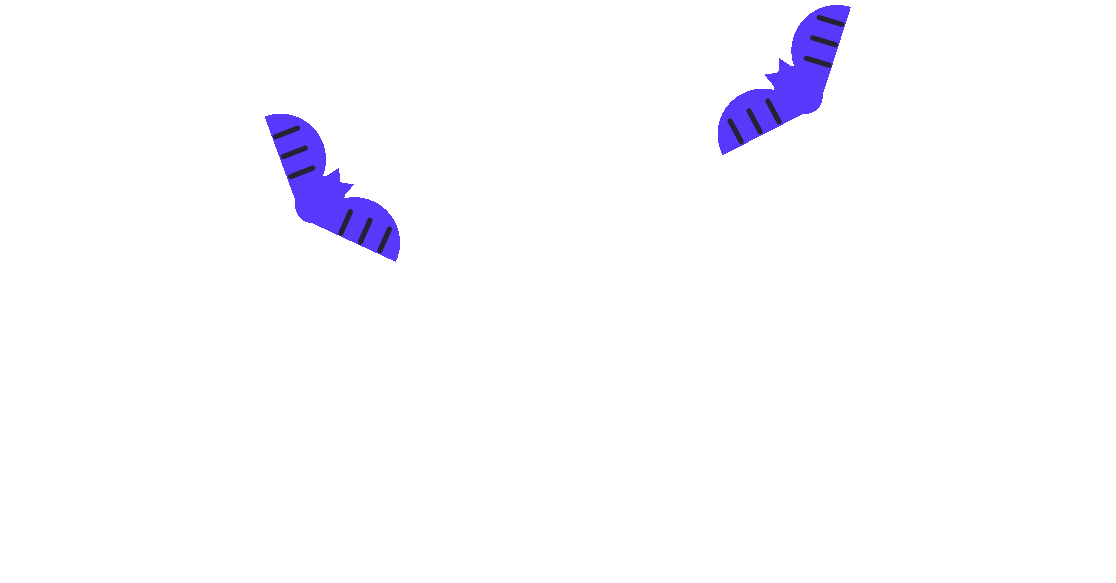 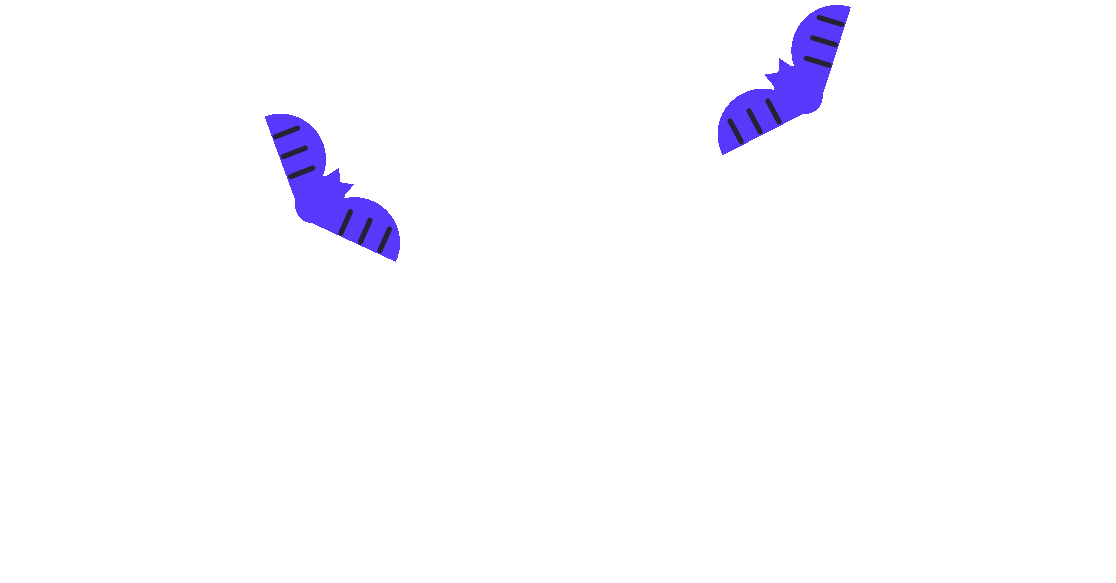 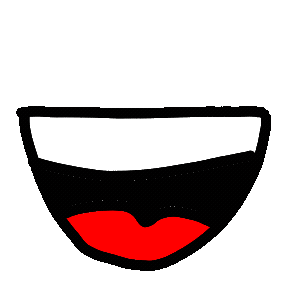 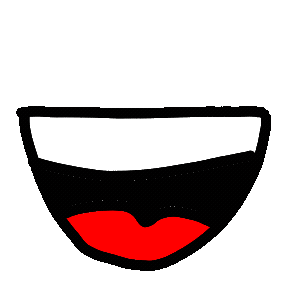 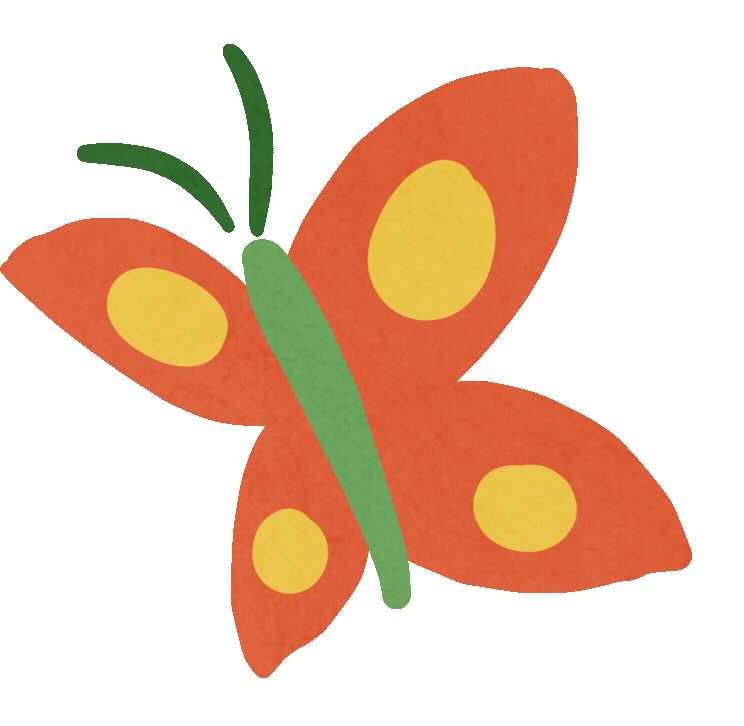 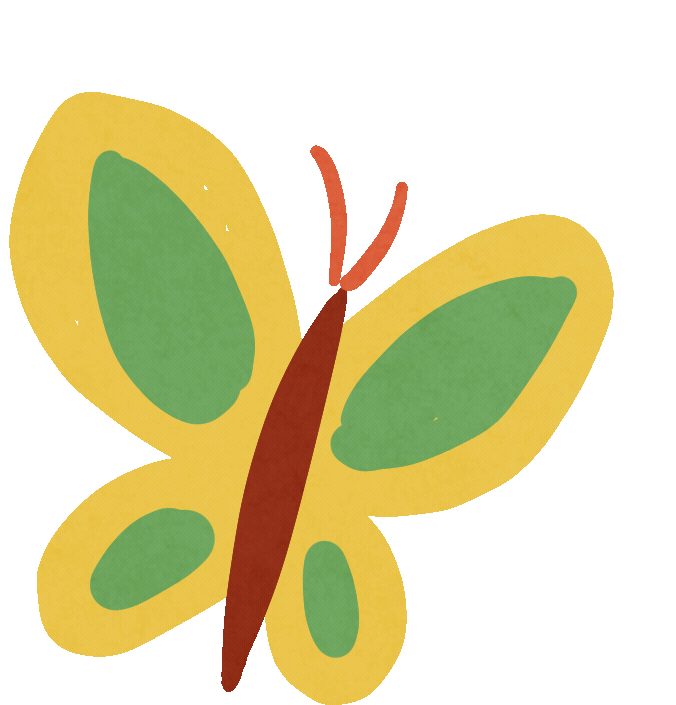 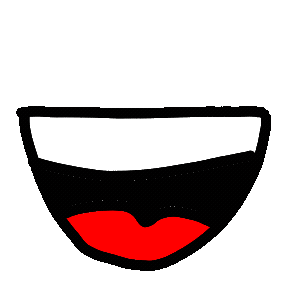 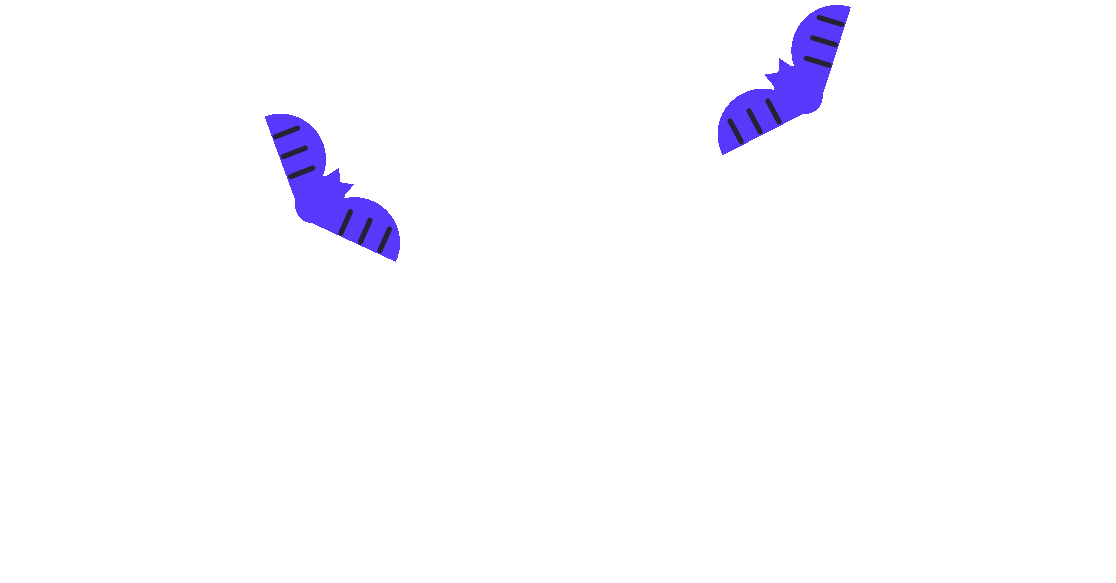 Ò ó o ...
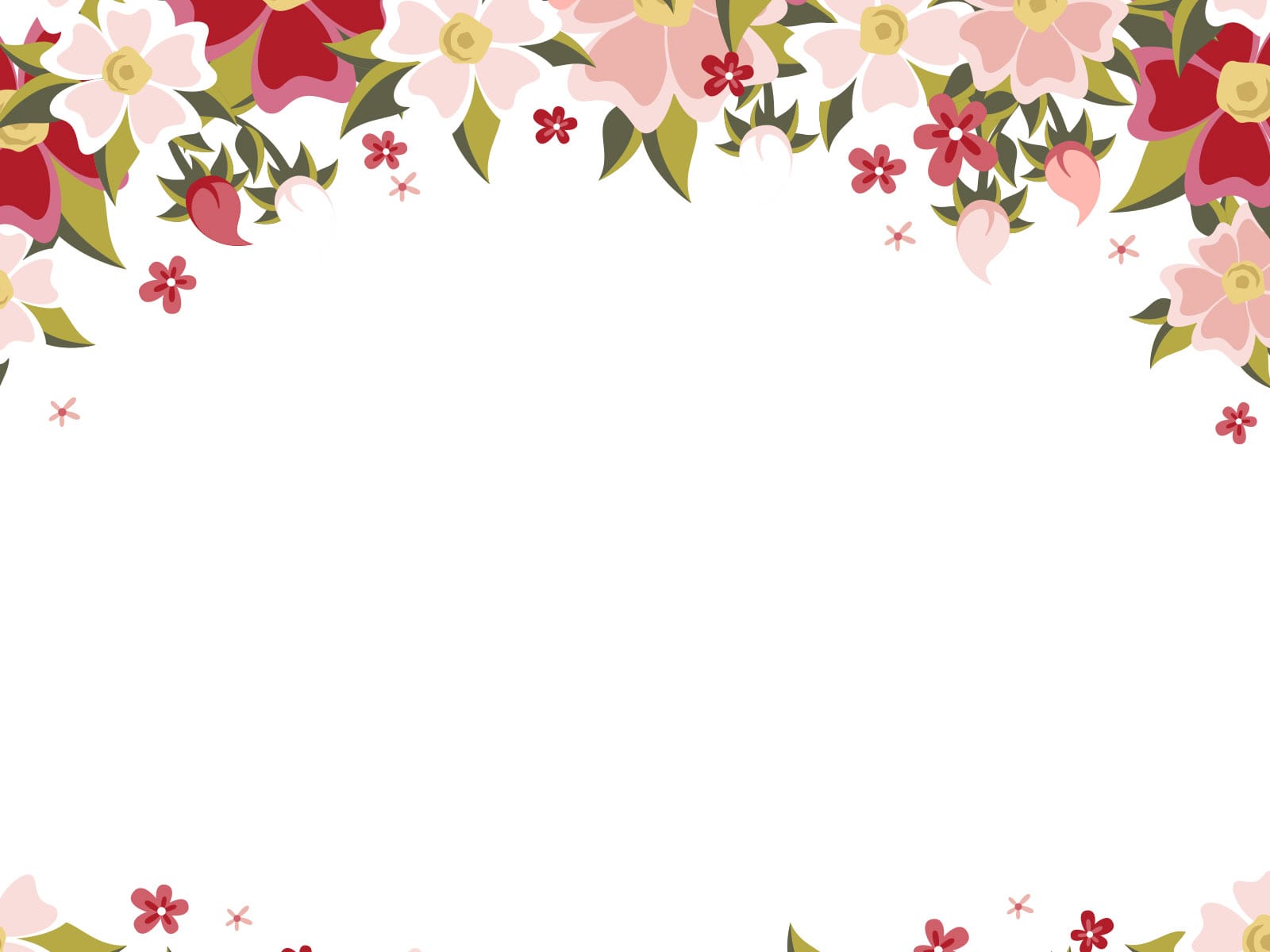 Cảm ơn các vị Ban giám khảo đã lắng nghe
Đàm thoại nội dung
Tôi xin chân thành cảm ơn
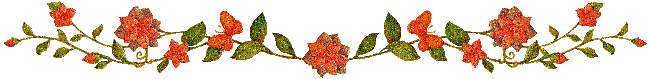 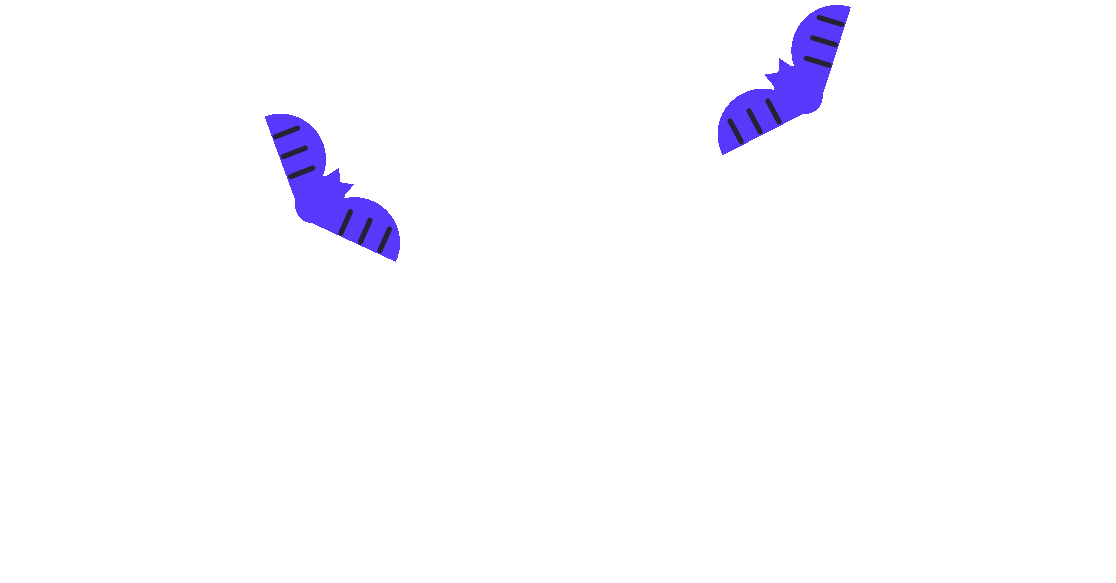 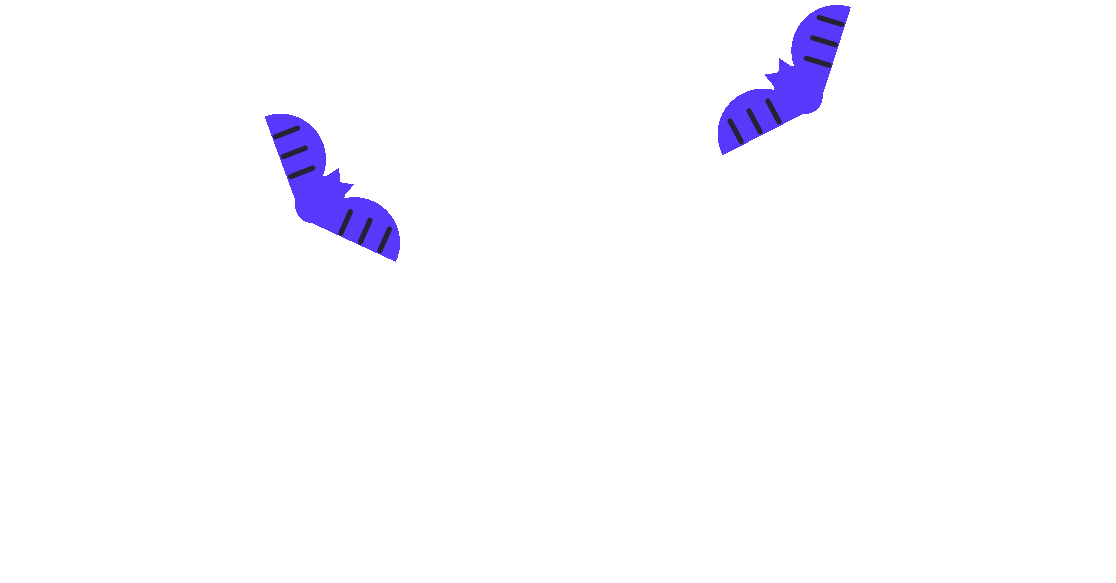 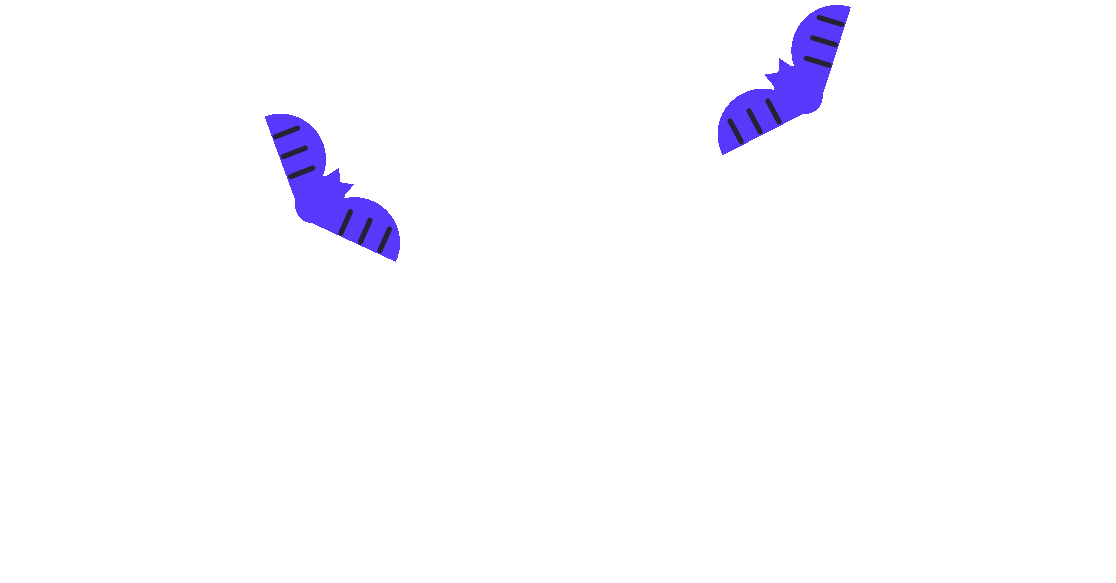 Ò ó o ...
Cùng nhau làm những việc tốt nhé các bạn!
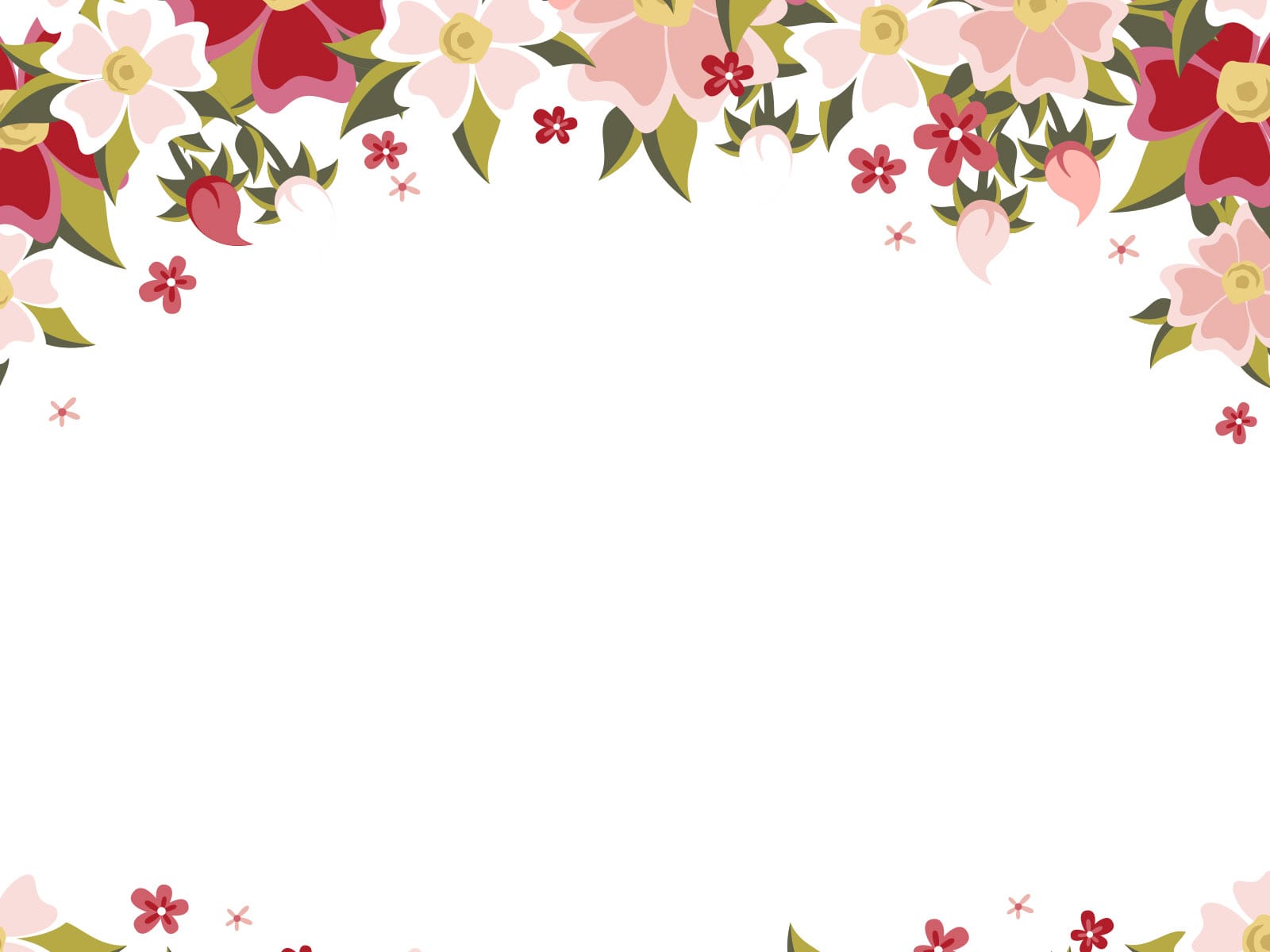 Cảm ơn các vị Ban giám khảo đã lắng nghe
Cô kể lần 3: Trên mô hình.
Tôi xin chân thành cảm ơn
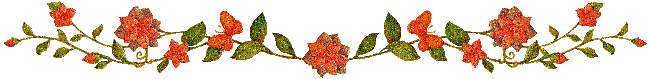 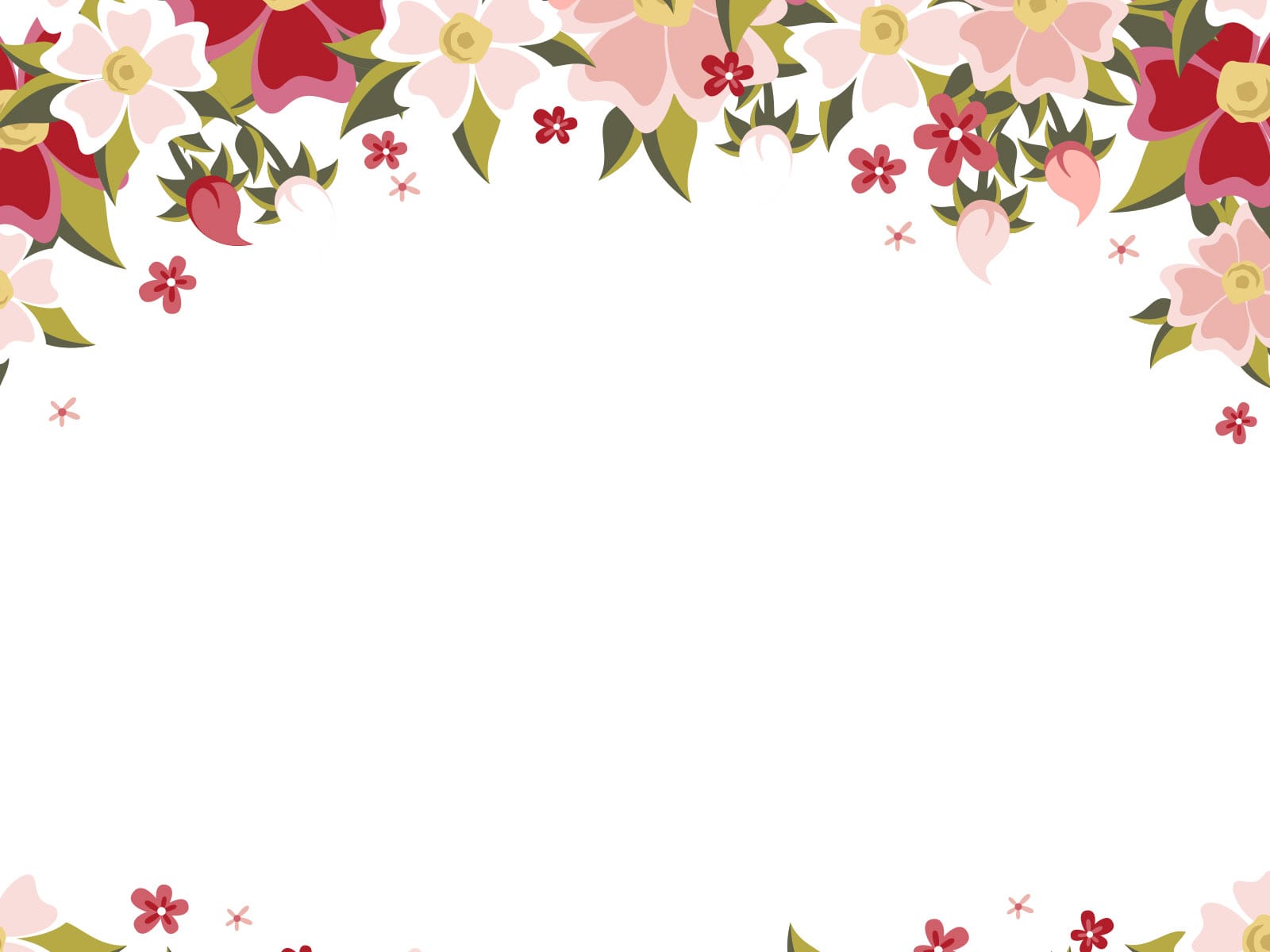 Cảm ơn các vị Ban giám khảo đã lắng nghe
Hoạt động 3: Trò chơi: Thi xem ai nhanh.
Tôi xin chân thành cảm ơn
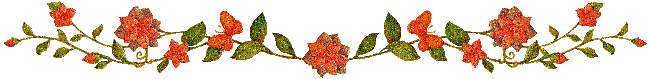 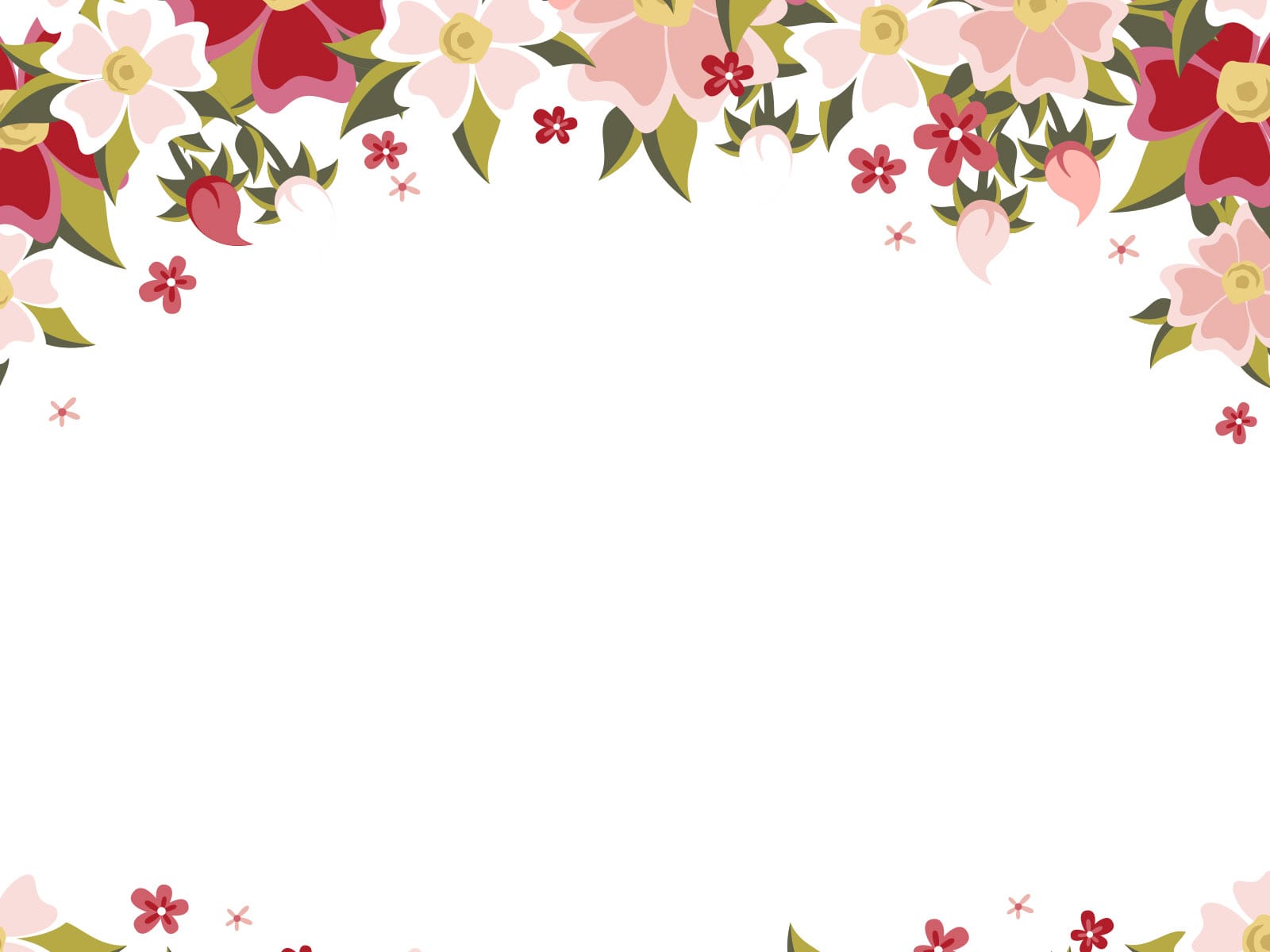 Cảm ơn các vị Ban giám khảo đã lắng nghe
Hoạt động 4: Kết thúc
Tôi xin chân thành cảm ơn
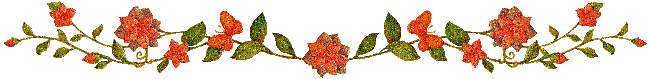